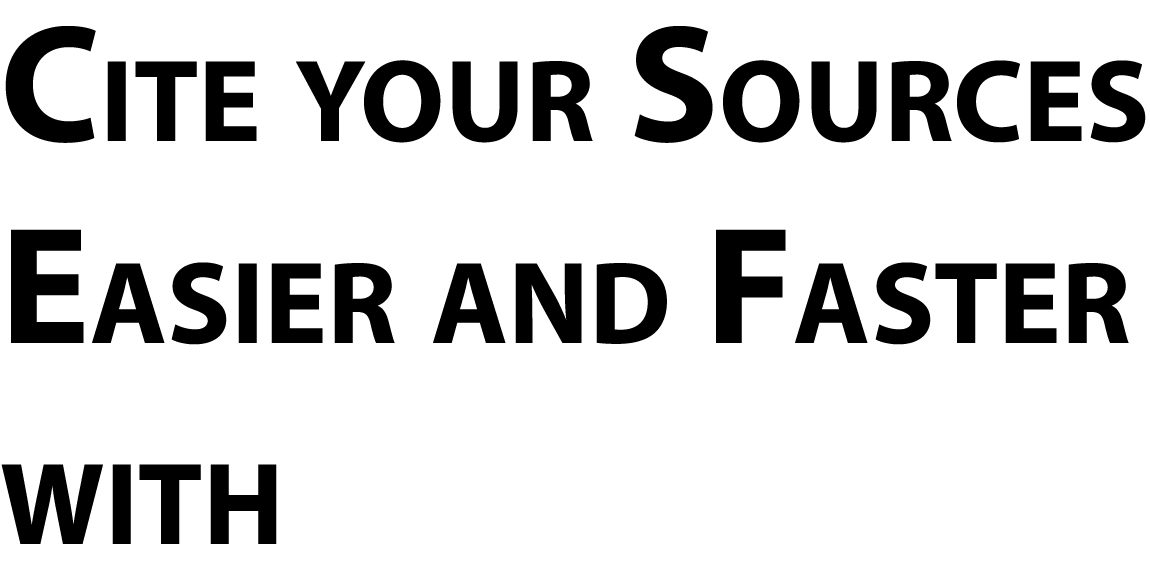 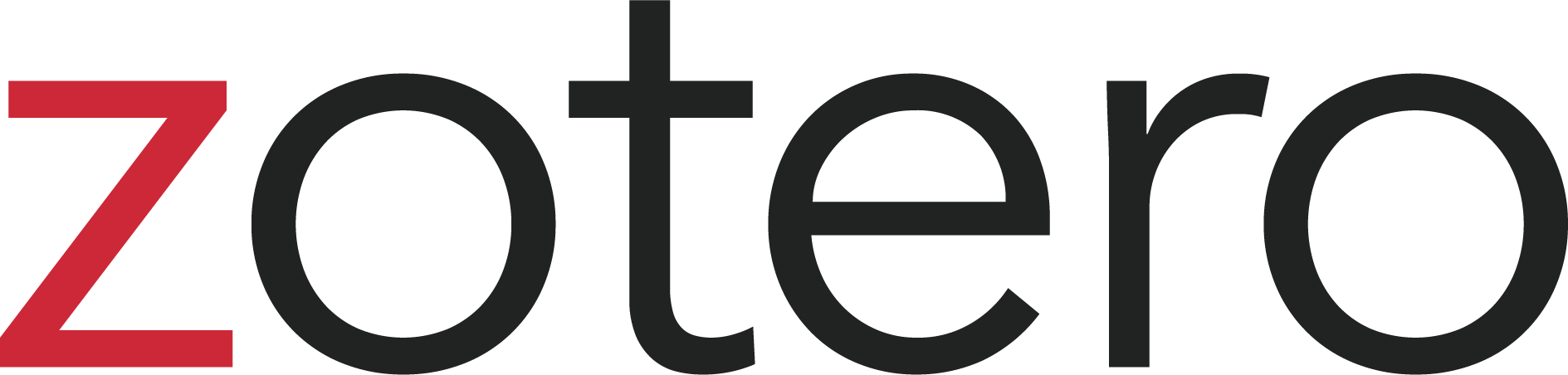 SEE 101, Fall 2019
Chloe Riley | Research Commons Librarian | car11@sfu.ca
Need help with Zotero after today?
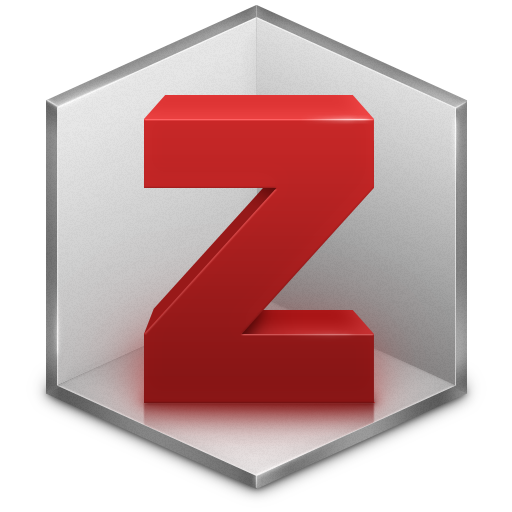 Contact the citation management experts email list for remote support:
citation-managers@sfu.ca. 

Contact us by email, or set up a phone or in-person appointment.
How are you managing your references right now?
Why should I use Zotero?
A free, open source citation management tool.

Helps you import, organize, share, and manage your citations and documents.

Helps you create correctly formatted in-text citations and bibliographies in almost any style.

Easily finds & formats relevant citation information from almost any website.
Today’s agenda
Register for a Zotero account
Download & install Zotero 5.0 + install Zotero Connector
Add citations (3 different ways)
Organize your sources (folders, tags, de-duplication)
Create a bibliography (3 different ways)
Explore additional features (groups, adding citation styles)
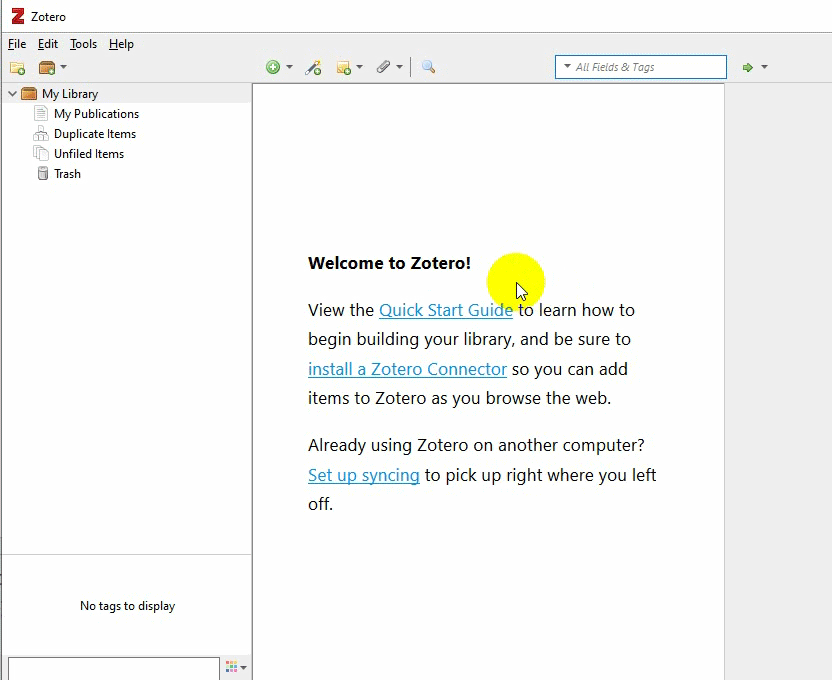 Log in to Zotero
Preferences > Sync
Login with account
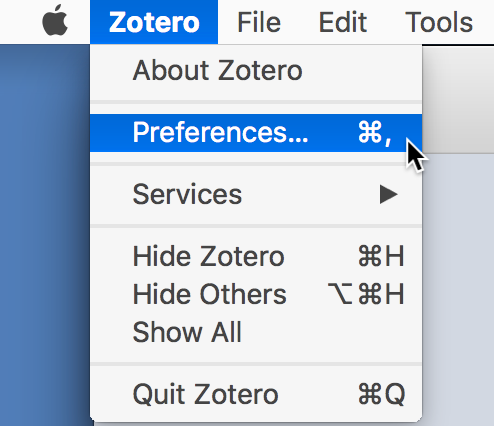 Preferences on Mac
The 3 Fastest Ways to Add Sources to Zotero
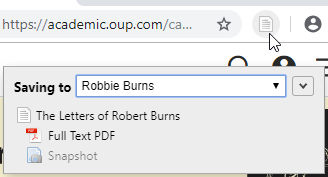 From your Web Browser (using Zotero Connector)

Drag and drop PDFs

By identifier (e.g., ISBN, DOI)
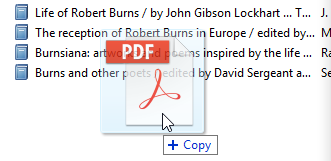 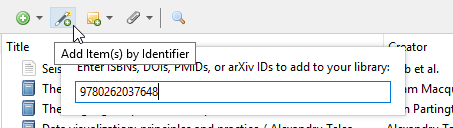 1. Add sources from your browser using Zotero Connector
Find the Zotero icon in your browser.
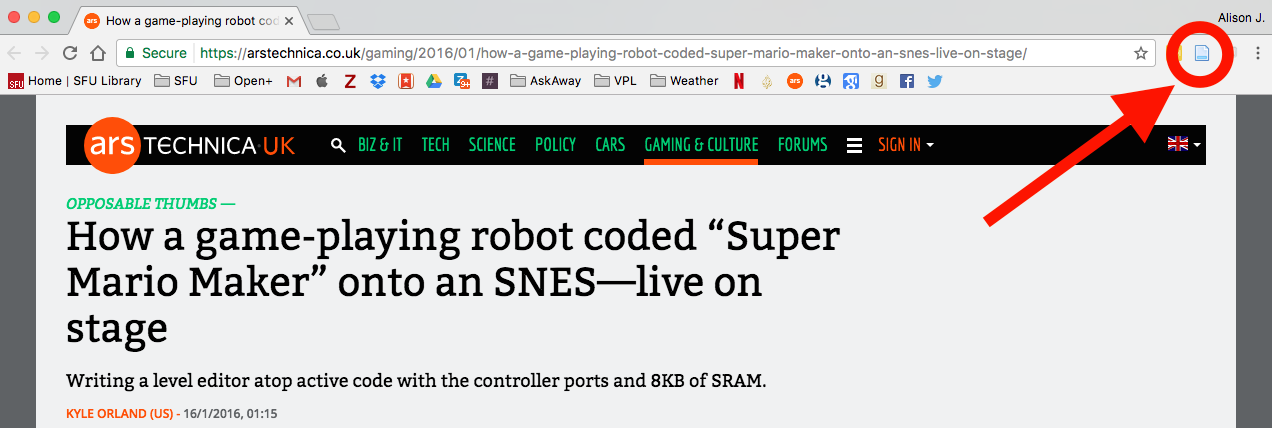 1. Add sources from your browser using Zotero Connector
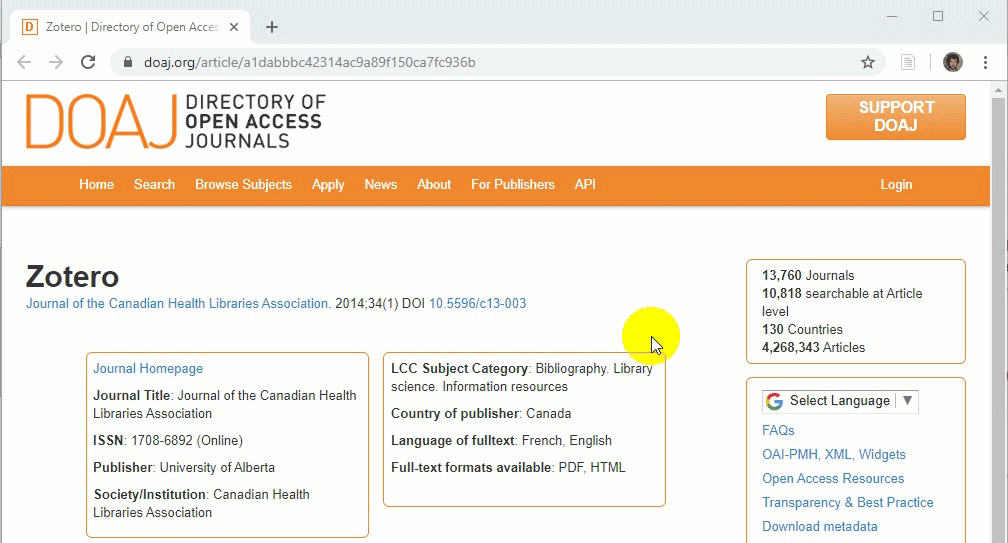 1. Add sources from your browser using Zotero Connector
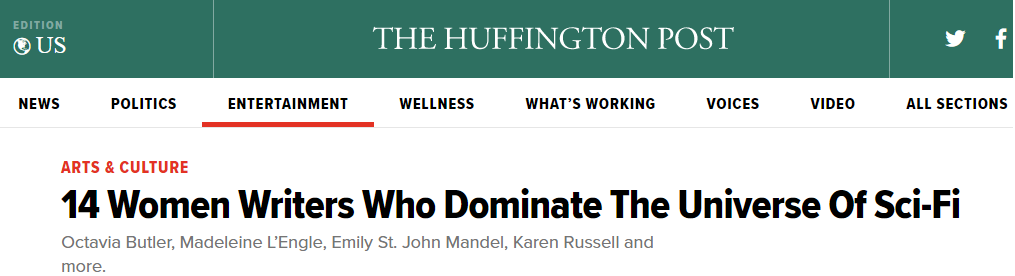 Click on the Zotero icon to add a source to your library.

Your new source will show up in your Zotero library. 

(If it doesn’t show up immediately, click “Sync.”)
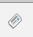 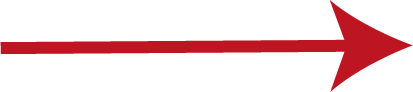 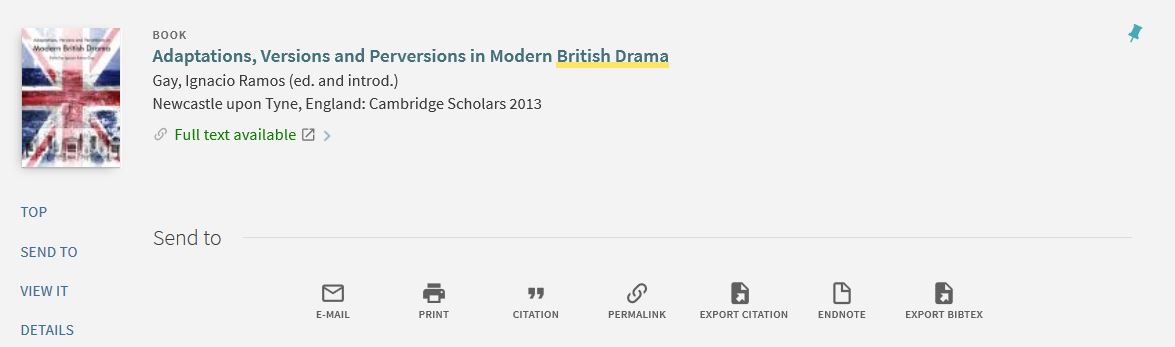 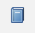 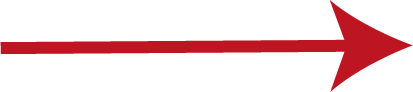 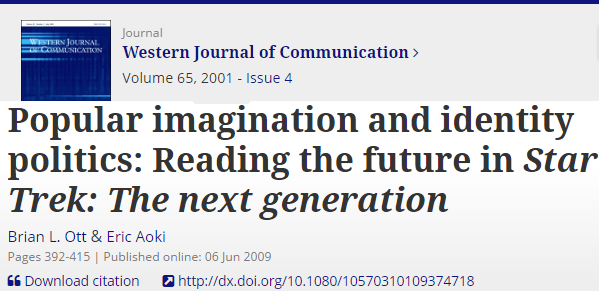 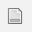 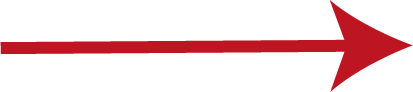 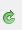 2. Add sources by drag & drop
Drag + drop a PDF from your computer into Zotero

To get the full citation information: Right click + select “Retrieve Metadata for PDF”
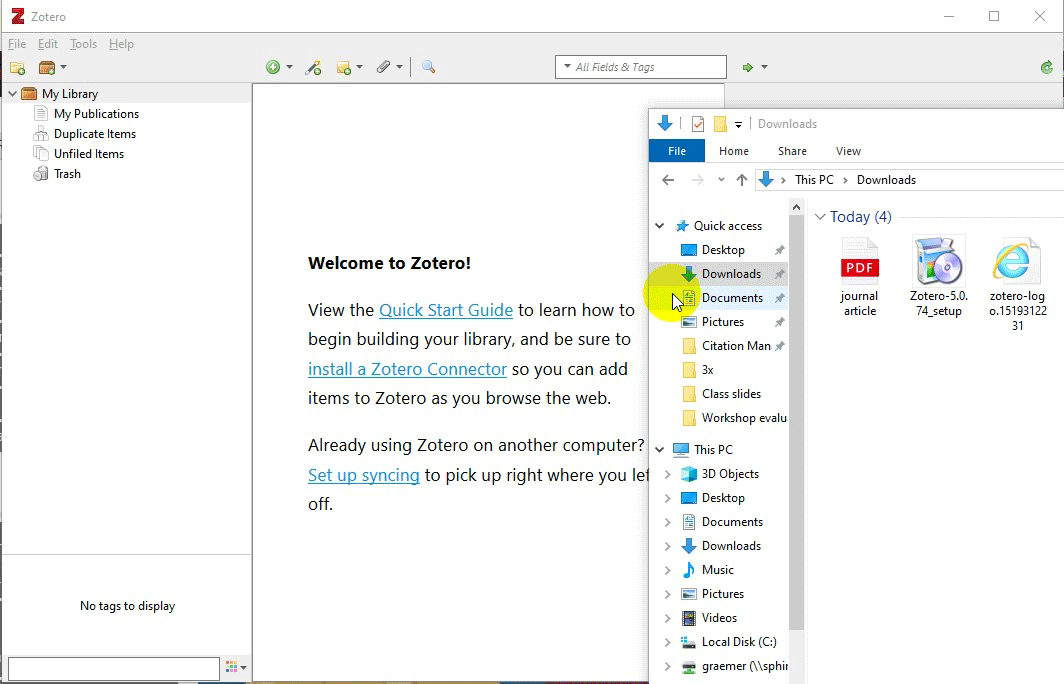 3. Add an item by identifier (ISBN or DOI)
Zotero’s “Magic Wand” tool

Enter a unique identifier for your source (ISBN or DOI) and Zotero will search for it
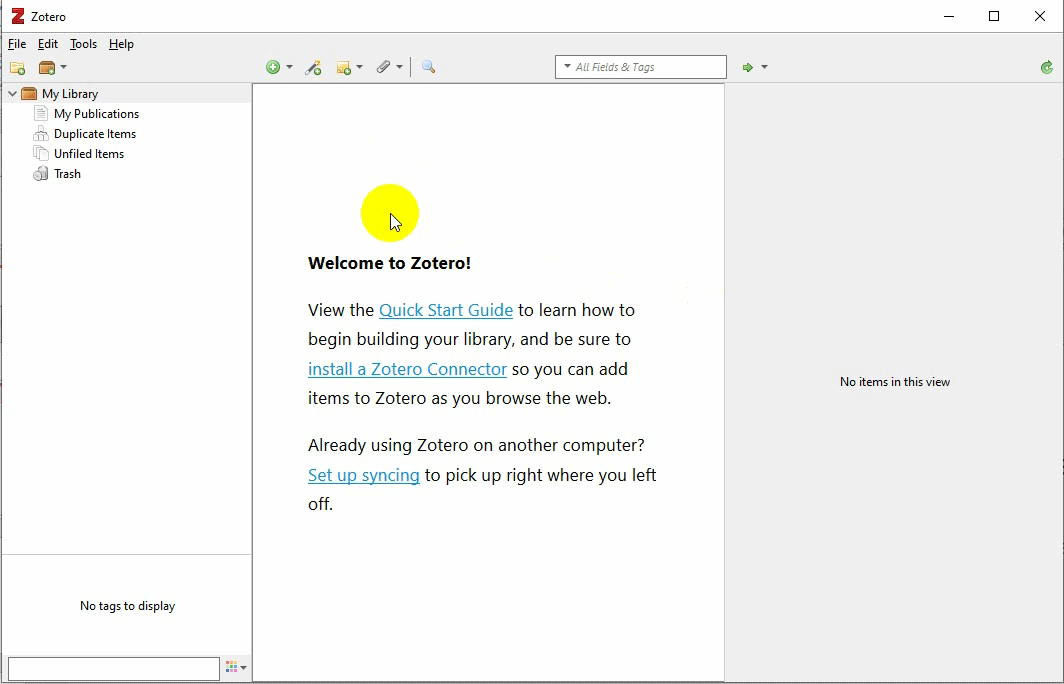 Organize your sources
Save sources to folders (called Collections in Zotero)
Add or browse tags
De-duplicate your library
1. Save Sources to Folders
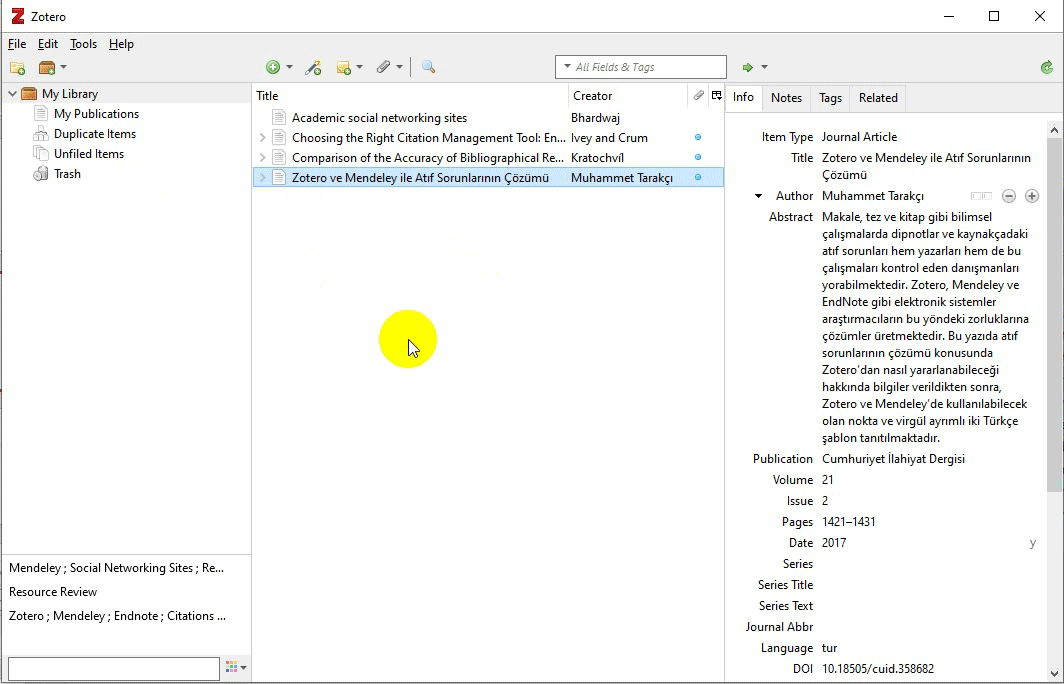 Click on the folder icon to create a collection.

Drag sources into the created collection.
2. Create Tags for your sources
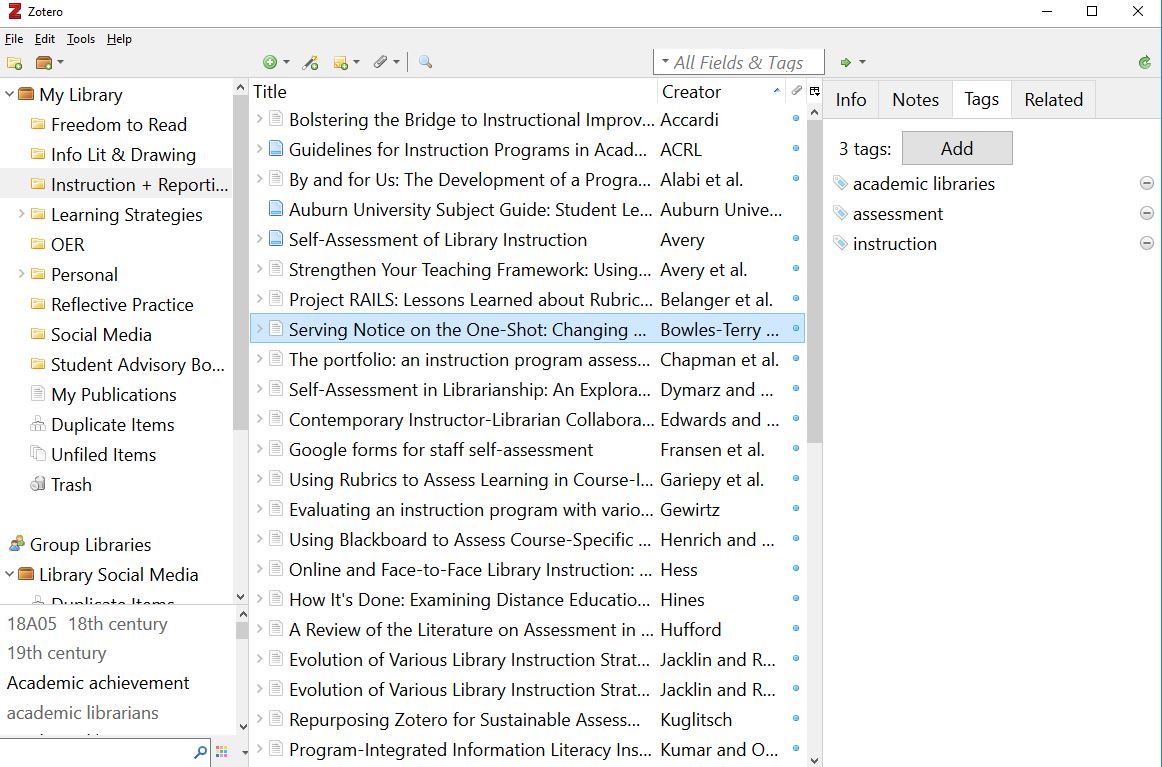 Add tags to a source
Browse your tag cluster
3. De-duplicate your Library
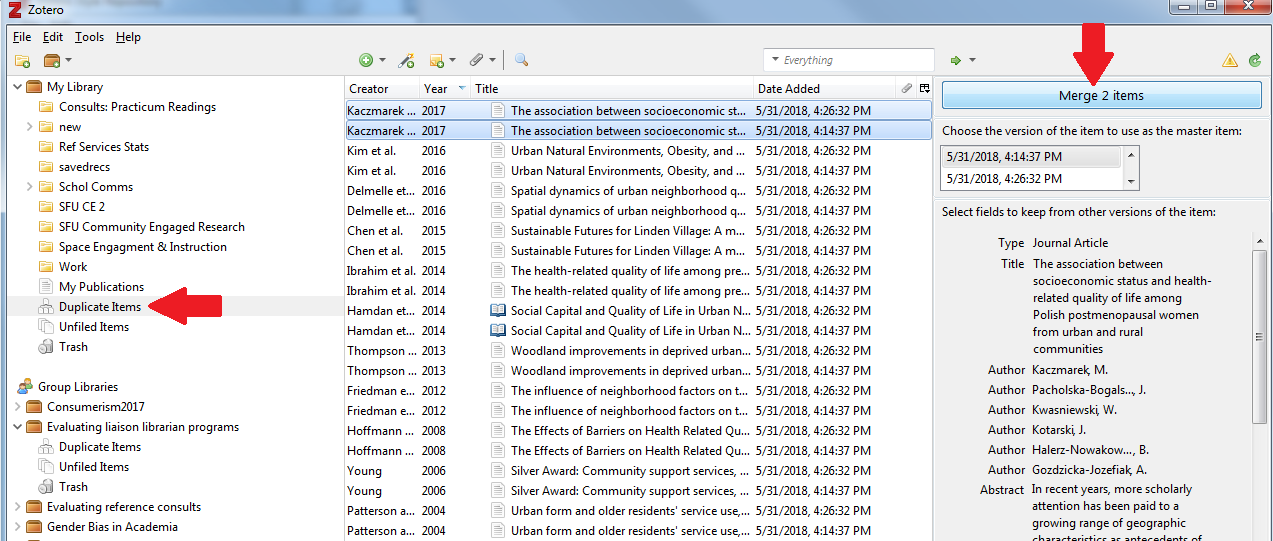 3 ways to create references in Zotero
By drag and drop (references only)

Right-click to create a bibliography from items in Zotero (references only)

Using the Word or Google Docs plug-in (in-text citations and references)
Select citation style in Zotero
Go to Preferences.
Windows:		   Mac:
Go to the Cite tab to select a citation style.
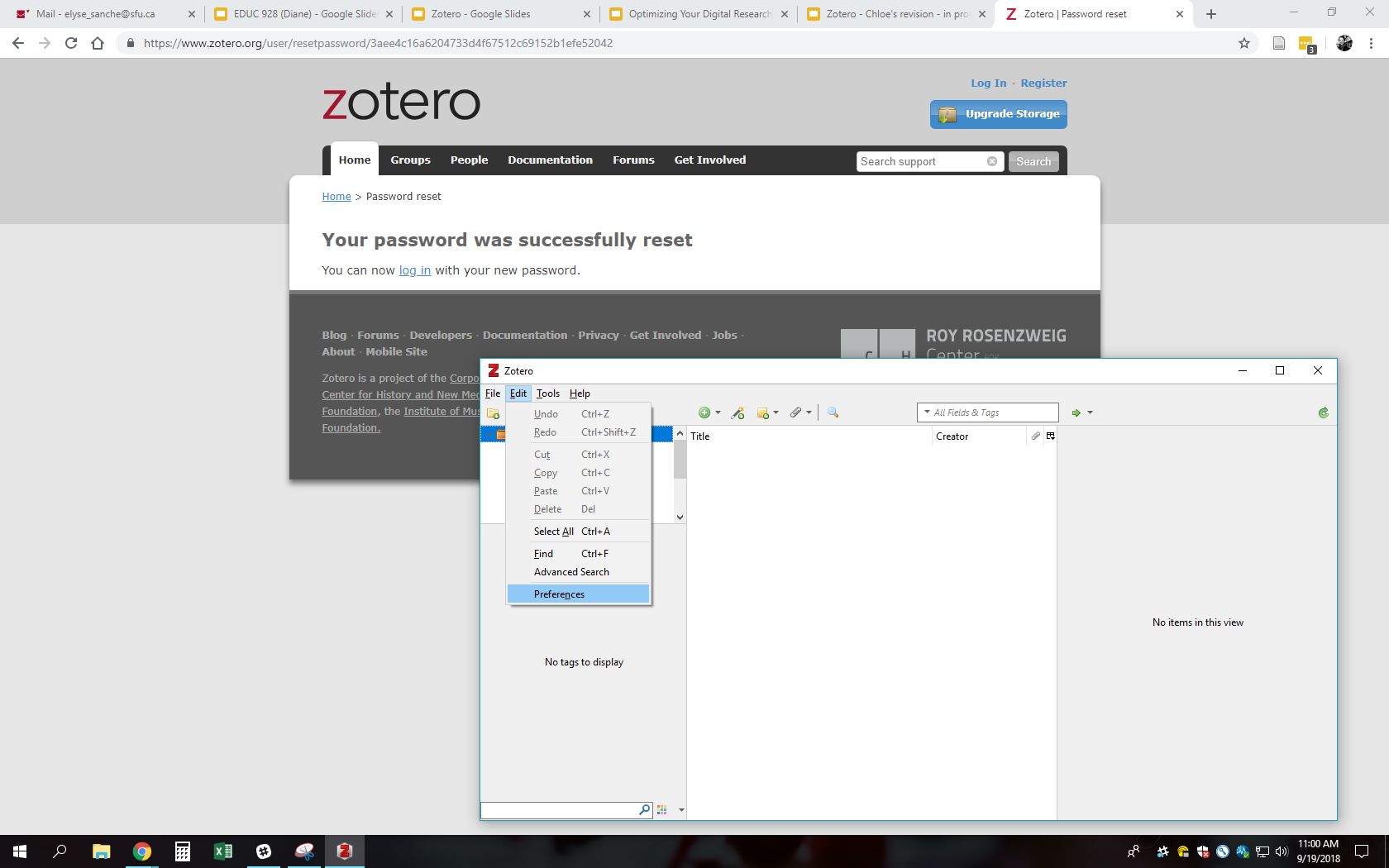 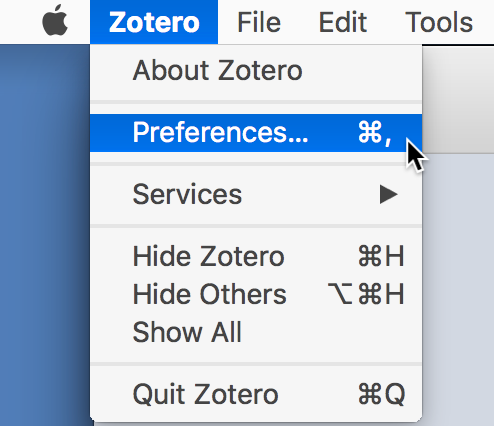 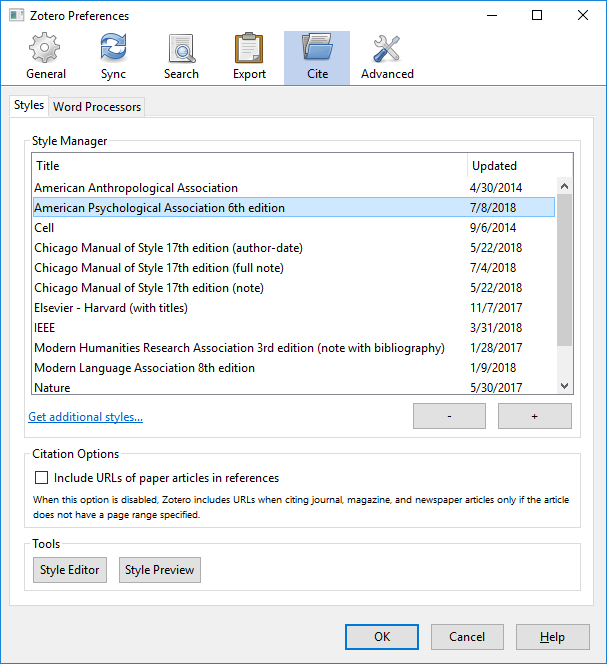 Add References by Drag & Drop
Open a word document (e.g. MS Word, Google Docs).
Drag source(s) from your Zotero library into the document.
Click SHIFT and drag a source to create in-text citations.
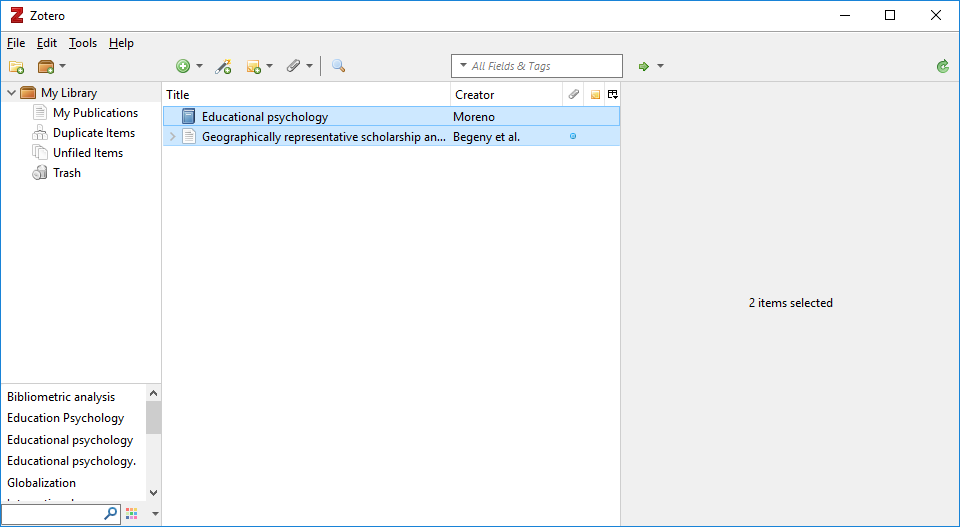 Not appearing in the right style? Change your default export style:

Preferences – Export – Default Format
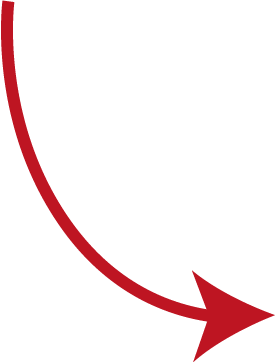 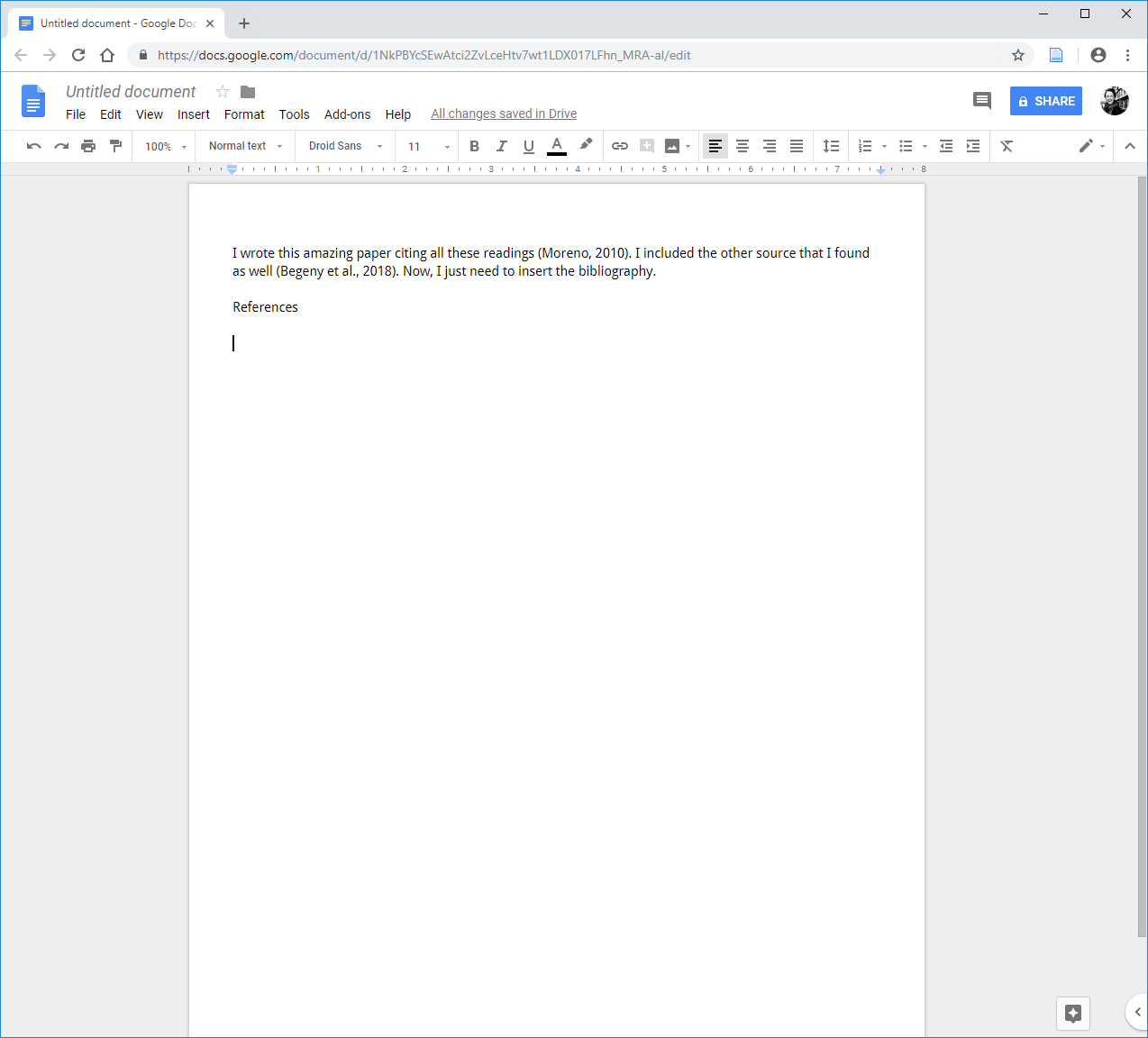 Export References by Right-Clicking in Zotero
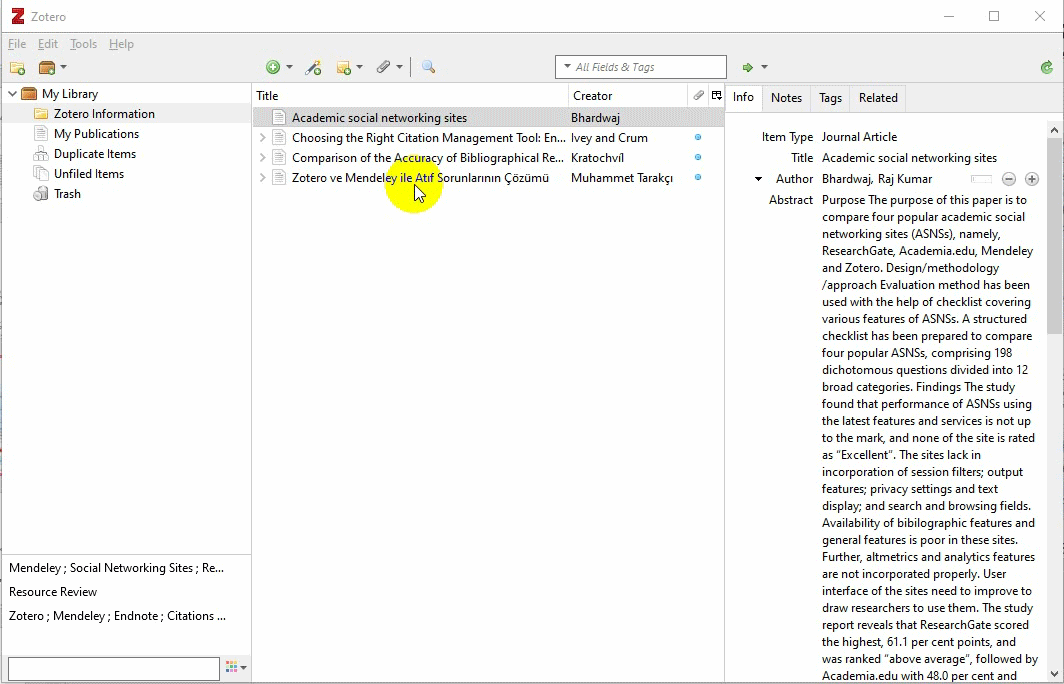 Control-click to select items for your bibliography.
Right-click and select “Create Bibliography from Items.”
Export References by Right-Clicking in Zotero
Choose citation style

Output Mode: select “Bibliography”

Output Method: select “Copy to Clipboard” to copy the bibliography

Click OK

Paste into a word document (MS Word, GoogleDocs, etc.)
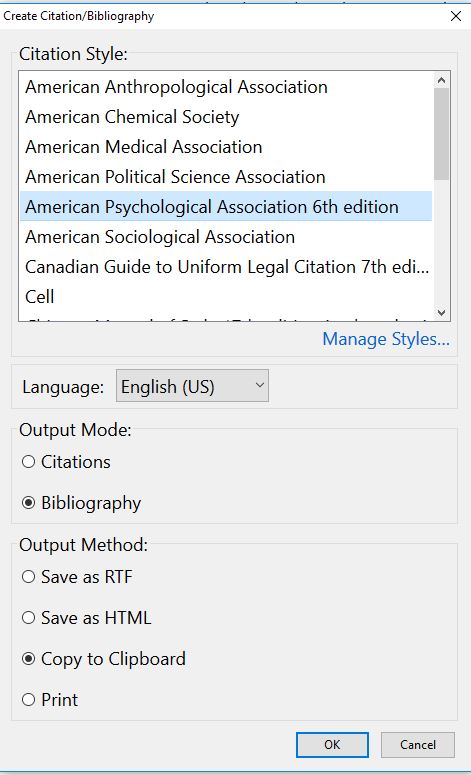 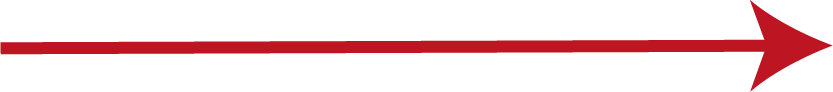 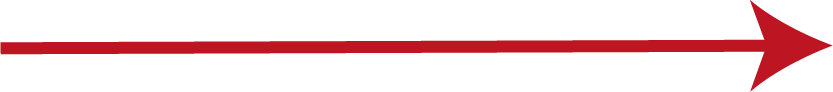 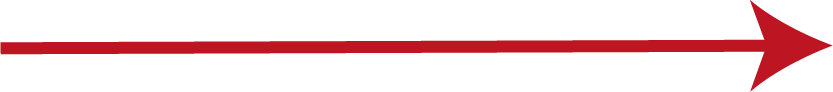 Finding the Zotero Word Add-In
Word 2016
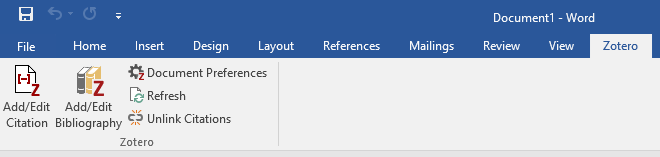 For older versions of Mac (e.g. Word 2011), look for the script icon
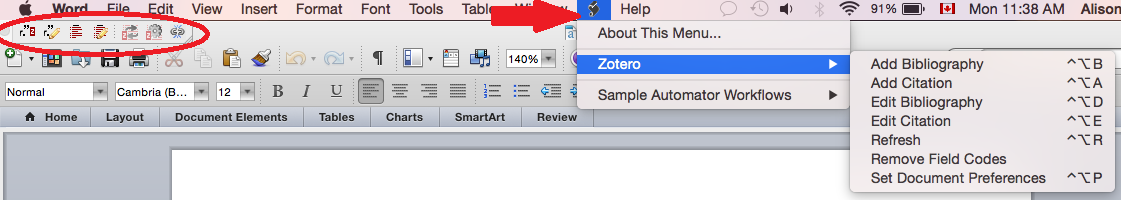 Insert In-Text Citations in Word from Zotero
Add/Edit Citation inserts in-text citations.
Add/Edit Bibliography creates a list of references.
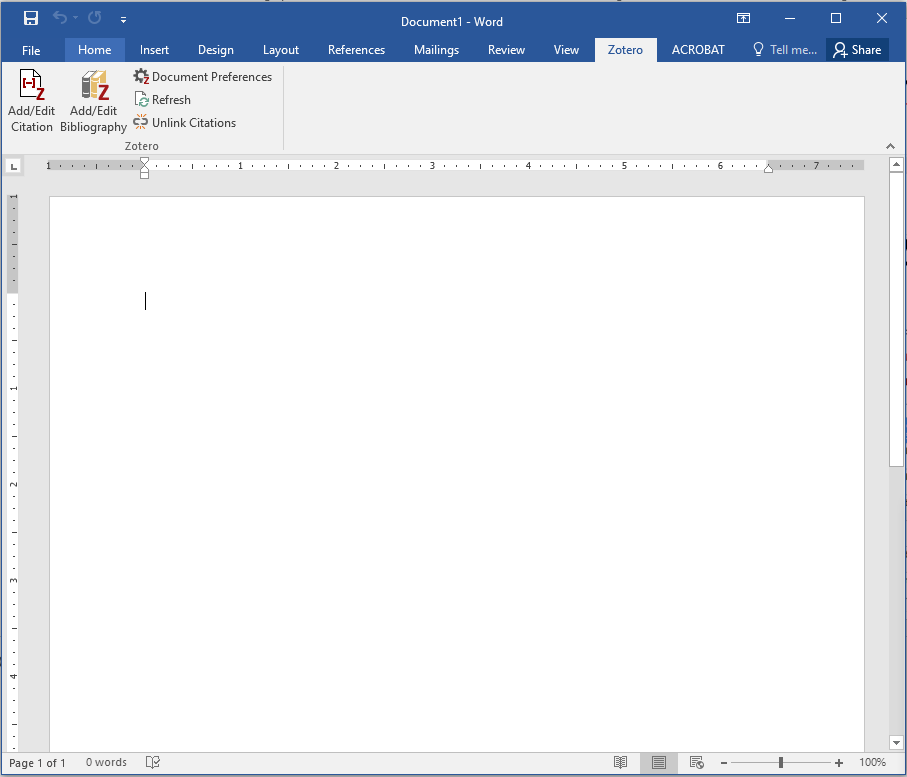 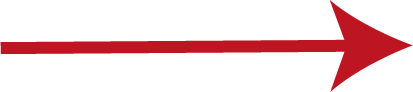 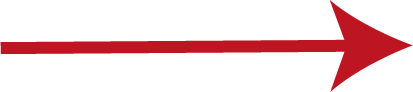 Insert In-Text Citations in Word from Zotero
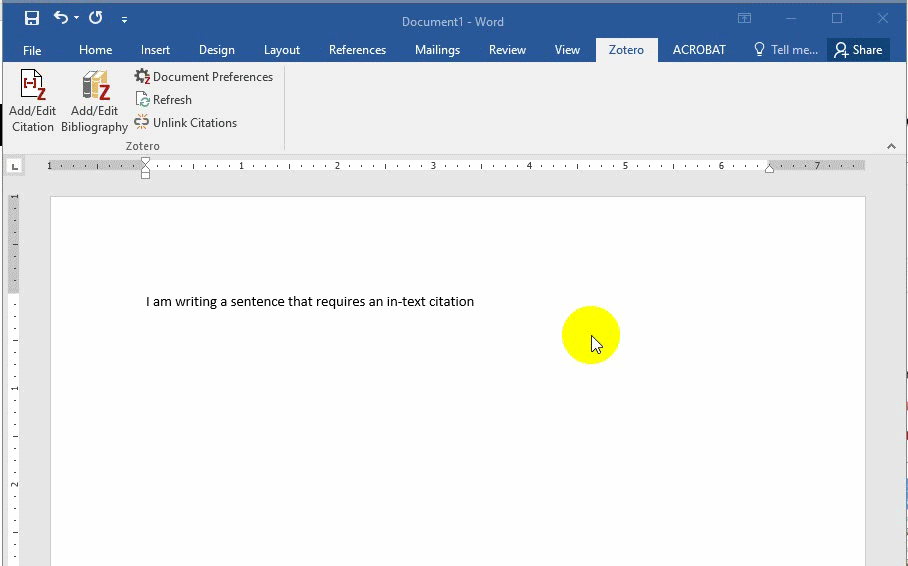 Place your cursor where you wish to insert your citation.
Click on the Add/Edit Citation button.
Search for the source via author name or keyword.
Push enter to insert the citation.
Insert a Bibliography from Zotero
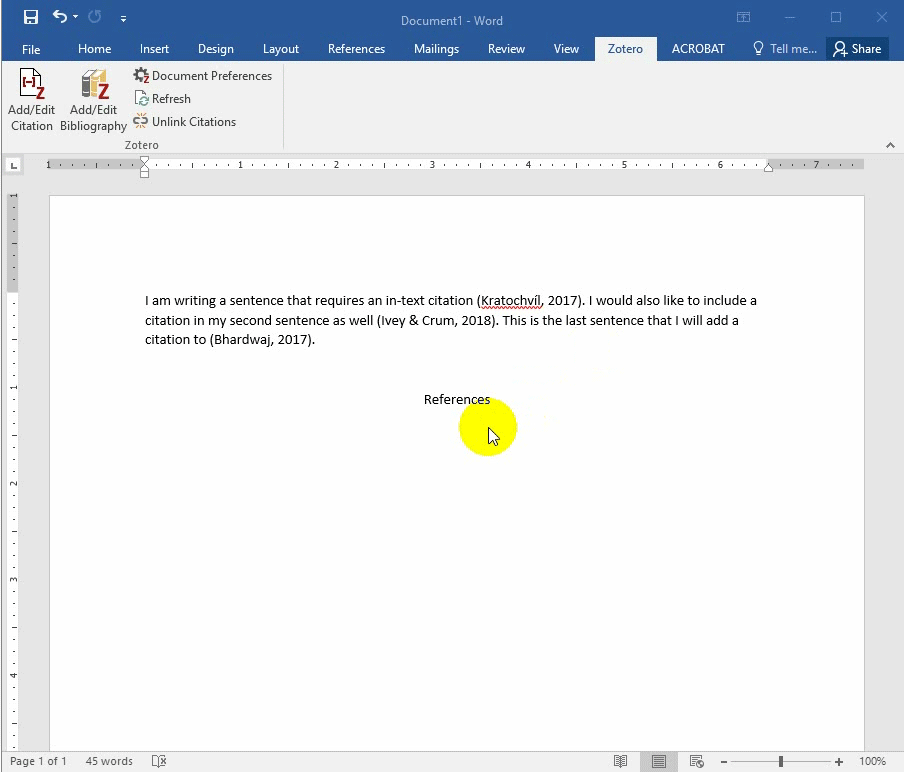 Place cursor where you wish to insert your list of references.
Click on the Add/Edit Bibliography button.
Changing the citation style with Zotero in Word
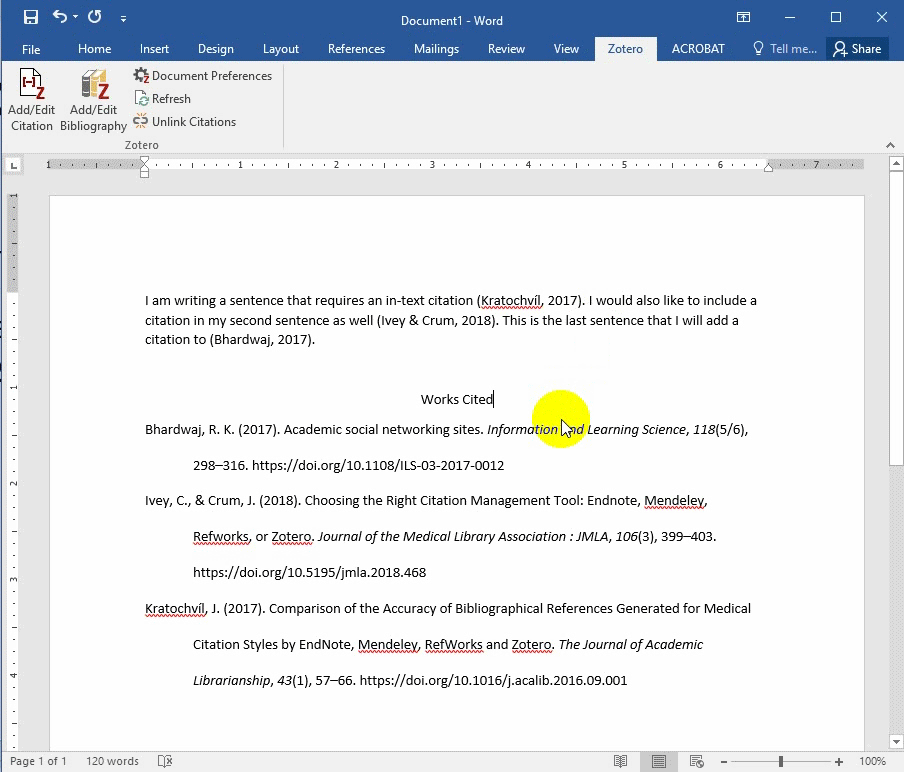 Click on the Document Preferences button.
Select the citation style you wish to use.
Click OK.
(If the style does not change, click the Refresh button in the Zotero toolbar.)
Add additional citation styles to Zotero
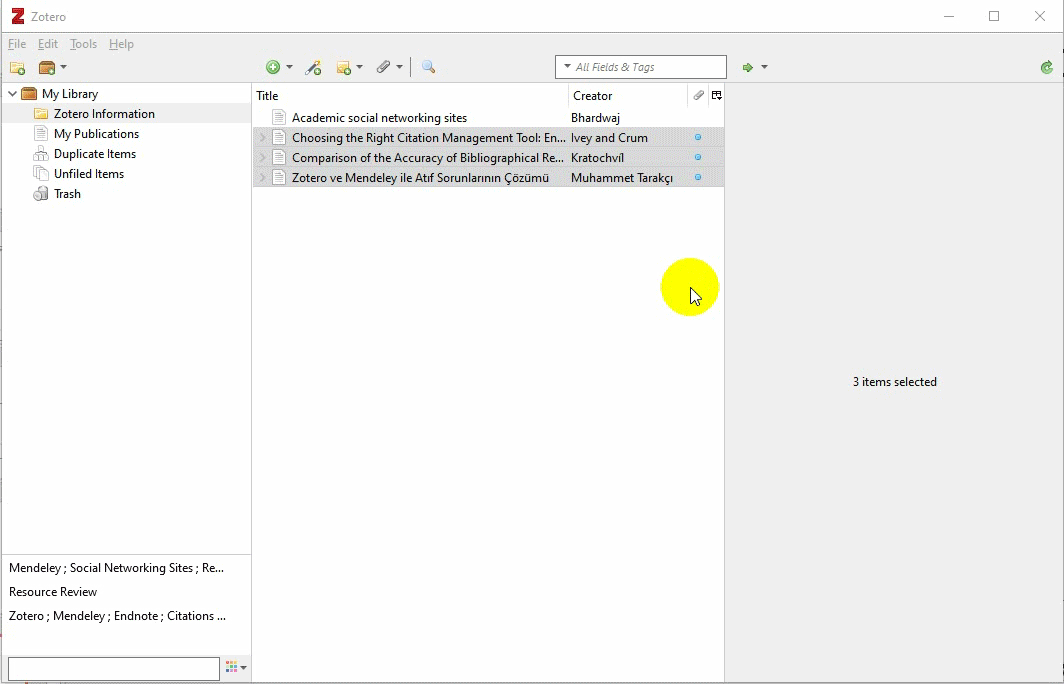 Go to Preferences and then Cite.
Click on the Get additional styles link.
Search for the style you wish to add.
Click on the style, then click OK.
Create a group
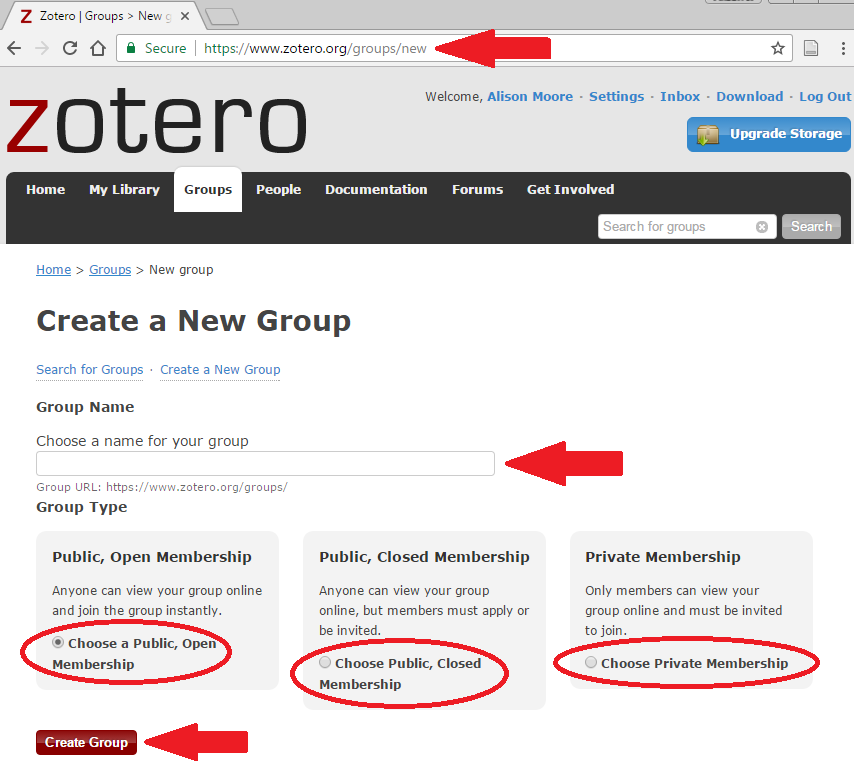 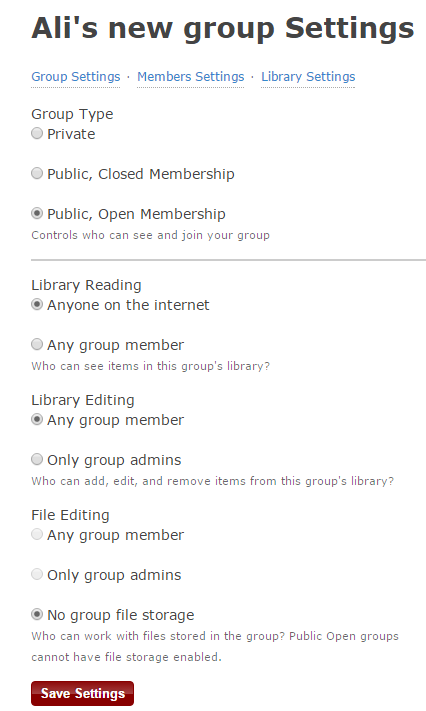 Invite your colleagues
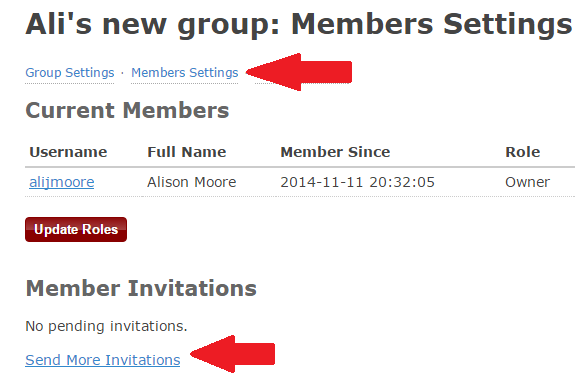 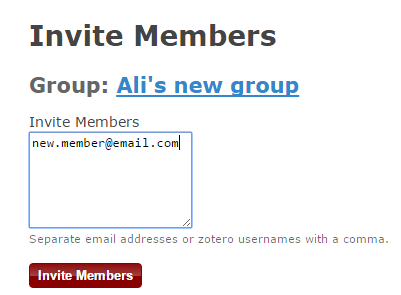 Share sources with your group
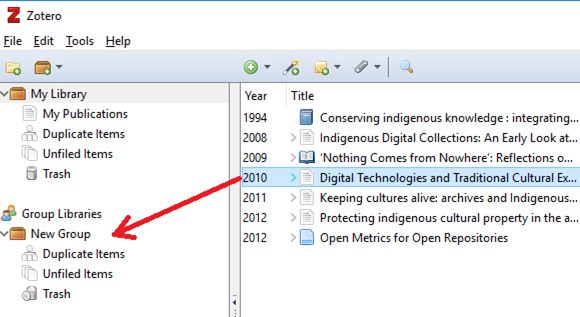 Need help with Zotero after today?
Contact the citation management experts email list for remote support:
citation-managers@sfu.ca. 

Contact us by email, or set up a phone or in-person appointment.

Chloe Riley | car11@sfu.ca | 778-782-5594
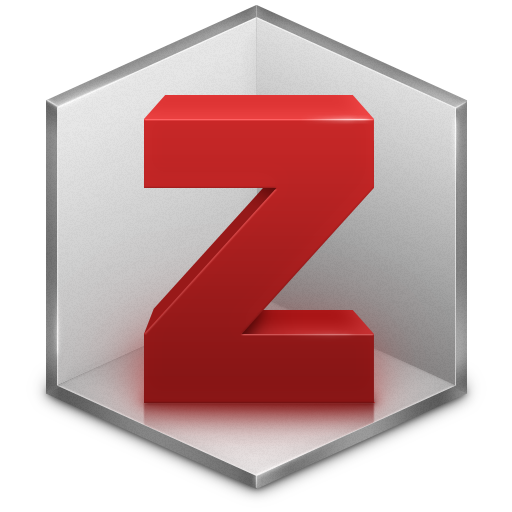